CSE 341 : Programming Languages Section 4Haskel #2
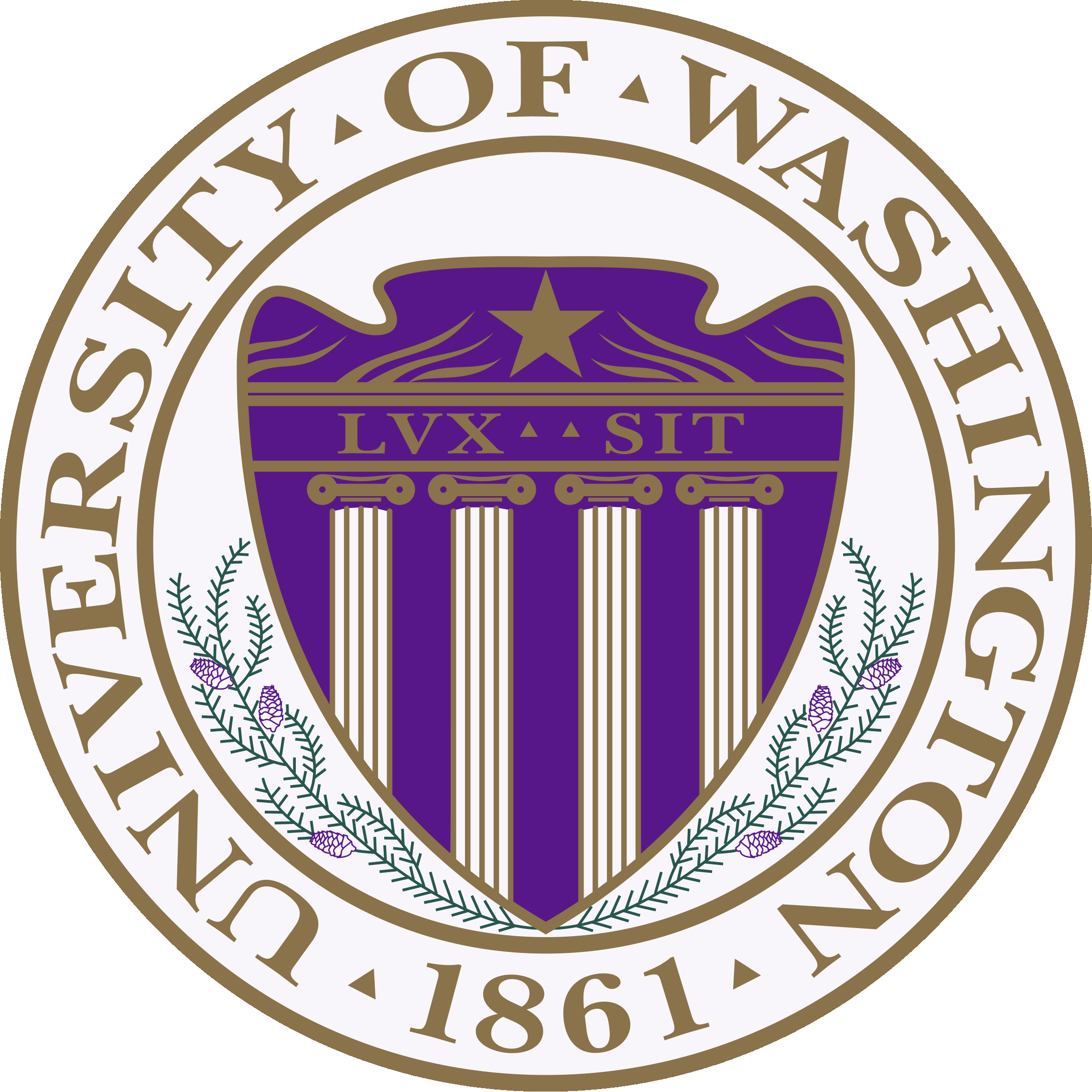 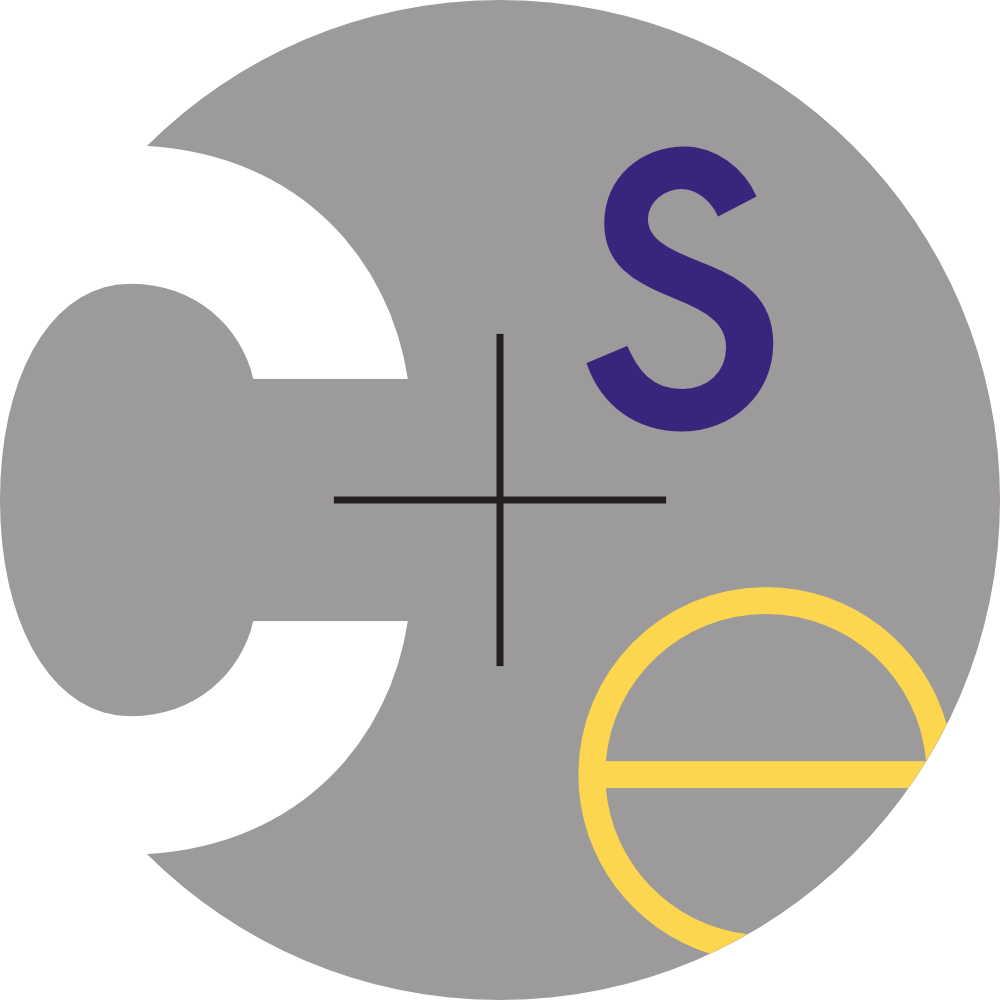 Autumn 2015
Reminders
Homework 3
due last night
up to two late days
questions after section / in office hours

	Office hours remaining:
			Justin Adsuara (justbads at cs)
OH: Thurs 3:30-4:20, 	CSE 002

Alan Borning (borning at cs) 
OH: Fri 4:30-5:20, or by appointment, or whenever
   the door is open. 		CSE 478
‹#›
Reminders
Anonymous functions:
		plus x y = x + y	 	can be defined in an expression as:
(\x -> \y -> x + y)

	Currying:
		plus 7 				is like the partial evaluation:
		plus y = 7 + y		or:
		(\y -> 7 + y)

	User Types (simple):
		data NAME PARAM(s) = VALUE1 | VALUE2 | …	
								constructs (i.e. deriving (Show, Read))
‹#›
Reminders
Higher order functions: 
	one or more arguments are functions [map, filter, …]

Function composition: [ . ]
	f . g (of x, x can be omitted) 		is like:
	compose f g x = f (g x)			[Need the x here, though]

	Pointfree programming: [omitting the argument]
		incr = plus 1		Is sugar for:		incr a = plus 1 a
‹#›
Exercises [Haskell mini #2]
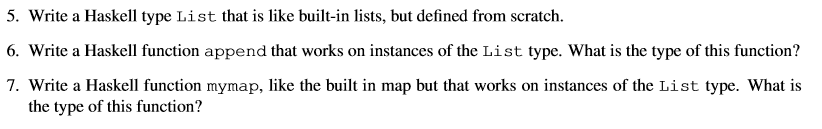 ‹#›
Exercises  [Haskell mini #2]
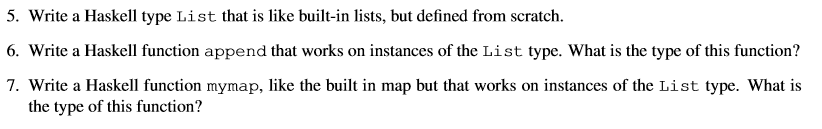 data List a = Empty | Cell a (List a)              deriving (Show,Read)
‹#›
Exercises [Haskell mini #2]
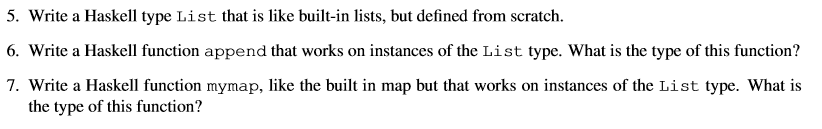 data List a = Empty | Cell a (List a)              deriving (Show,Read)

append :: List a -> List a -> List a
append Empty ys = ysappend (Cell x xs) ys = Cell x (append xs ys)
‹#›
Exercises [Haskell mini #2]
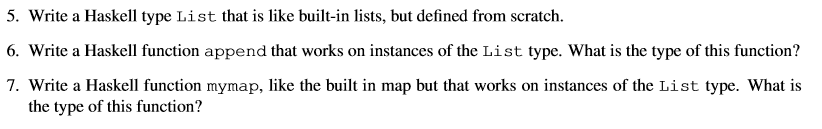 data List a = Empty | Cell a (List a)              deriving (Show,Read)

append :: List a -> List a -> List a
append Empty ys = ysappend (Cell x xs) ys = Cell x (append xs ys)

mymap :: (t -> a) -> List t -> List amymap f Empty = Emptymymap f (Cell x xs) = Cell (f x) (mymap f xs)
Questions?
‹#›
Exercises [Section]
data List a = Empty | Cell a (List a)              deriving (Show,Read)

append :: List a -> List a -> List a
append Empty ys = ysappend (Cell x xs) ys = Cell x (append xs ys)

mymap :: (t -> a) -> List t -> List amymap f Empty = Emptymymap f (Cell x xs) = Cell (f x) (mymap f xs)

numlist = Cell 1 (Cell 2 ( Cell 3))

What is the result of; 
mymap (\x -> 1 + x) numlist
‹#›
Exercises [Section]
data List a = Empty | Cell a (List a)              deriving (Show,Read)

append :: List a -> List a -> List a
append Empty ys = ysappend (Cell x xs) ys = Cell x (append xs ys)

mymap :: (t -> a) -> List t -> List amymap f Empty = Emptymymap f (Cell x xs) = Cell (f x) (mymap f xs)

numlist = Cell 1 (Cell 2 ( Cell 3))

What is the result of; 
mymap (\x -> 1 + x) numlist
	ERROR!
Why?
‹#›
Exercises [Section]
data List a = Empty | Cell a (List a)              deriving (Show,Read)

append :: List a -> List a -> List a
append Empty ys = ysappend (Cell x xs) ys = Cell x (append xs ys)

mymap :: (t -> a) -> List t -> List amymap f Empty = Emptymymap f (Cell x xs) = Cell (f x) (mymap f xs)

numlist = Cell 1 (Cell 2 ( Cell 3))

What is the result of; 
mymap (\x -> 1 + x) numlist
	ERROR!
Why?	  Cell 3 is missing its second argument of type ‘List’
‹#›
Exercises [Section]
data List a = Empty | Cell a (List a)              deriving (Show,Read)

append :: List a -> List a -> List a
append Empty ys = ysappend (Cell x xs) ys = Cell x (append xs ys)

mymap :: (t -> a) -> List t -> List amymap f Empty = Emptymymap f (Cell x xs) = Cell (f x) (mymap f xs)

numlist = Cell 1 (Cell 2 (Cell 3 ????))

What is the result of:
mymap (\x -> 1 + x) numlist
‹#›
Exercises [Section]
data List a = Empty | Cell a (List a)              deriving (Show,Read)

append :: List a -> List a -> List a
append Empty ys = ysappend (Cell x xs) ys = Cell x (append xs ys)

mymap :: (t -> a) -> List t -> List amymap f Empty = Emptymymap f (Cell x xs) = Cell (f x) (mymap f xs)

numlist = Cell 1 (Cell 2 ( Cell 3 Empty))

What is the result of:
mymap (\x -> 1 + x) numlist
	
Cell 2 (Cell 3 ( Cell 4 Empty))
Questions?
‹#›
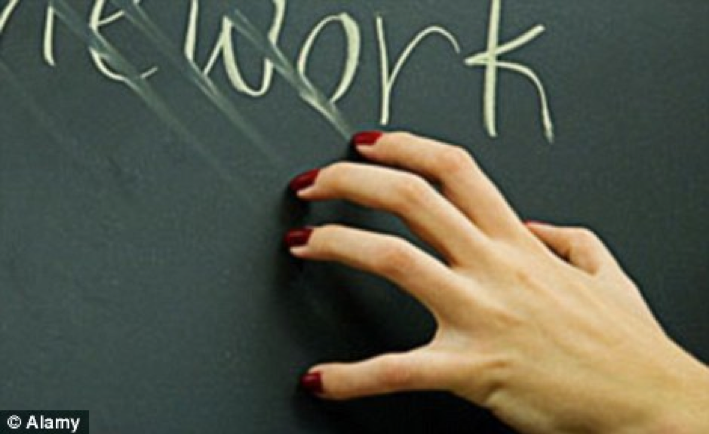 Homework[Interpreter] questions?
‹#›